Concepto Básicos Sobre Energía y Energía Renovable
Taller de Capacitación en Energías Renovables y Cambio Climático para Periodistas
Proyecto Transición Energética| 24-10-2019
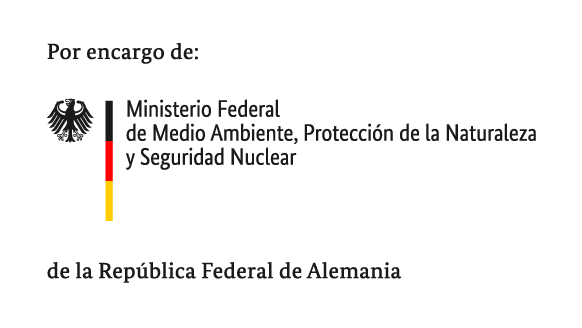 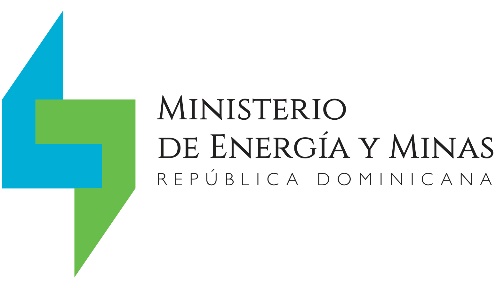 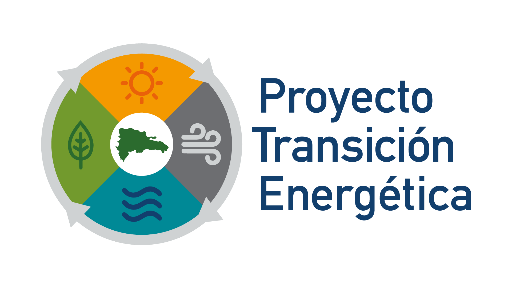 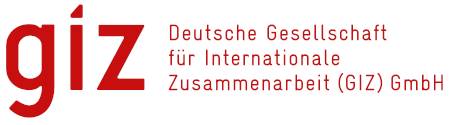 Objetivos de la presentación
Con esta presentación buscamos alcanzar lo siguiente:
Explicar la diferencia entre el concepto de energía y potencia eléctrica.
Explicar y mostrar sobre las diferentes fuentes de energía renovables.
Aclarar dudas sobre los temas de energías renovables.
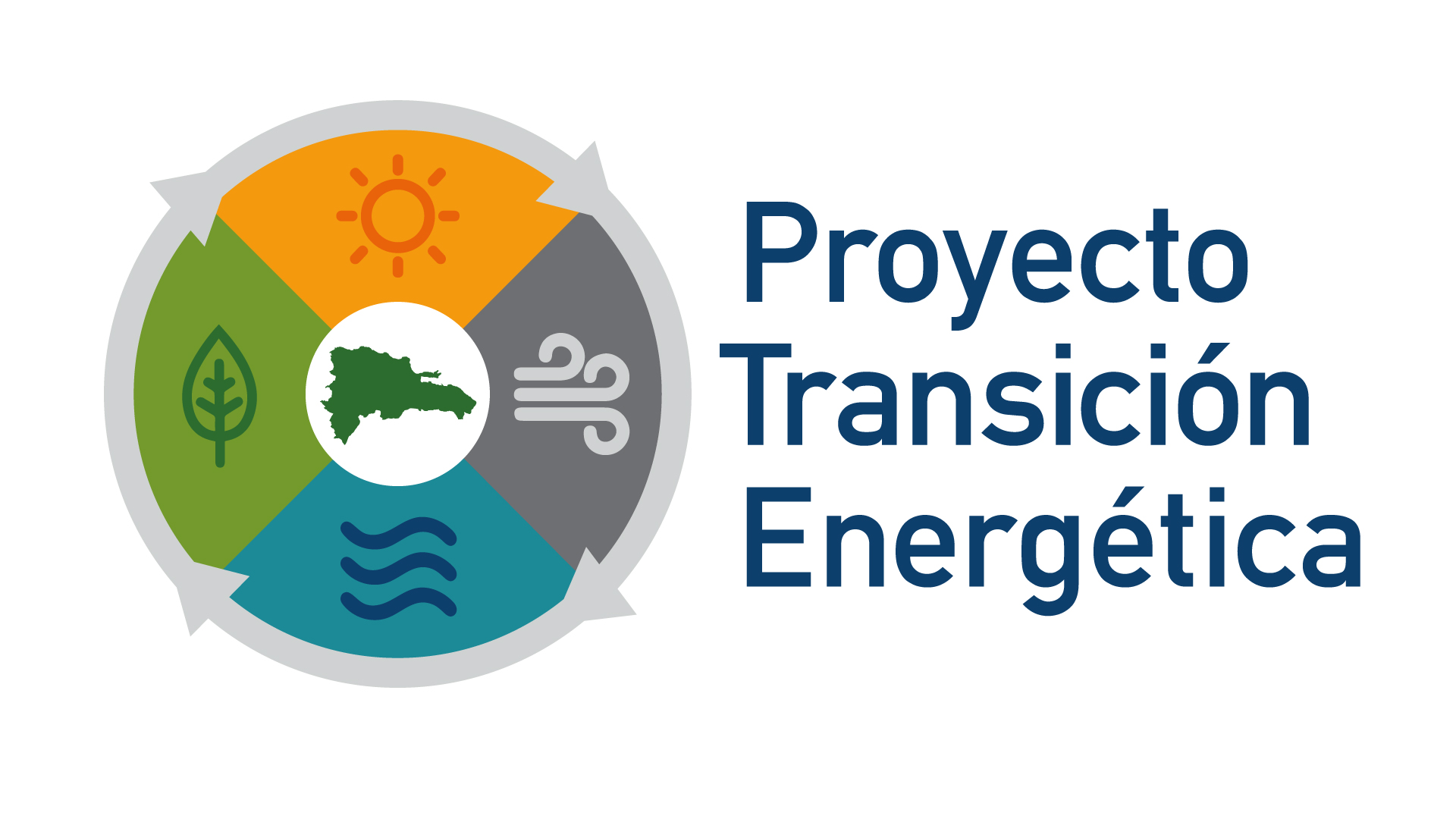 Página 2
24.10.2019
Concepto Básicos Sobre Energía y Energía Renovable
¿Qué es la energía eléctrica?
Energía que se obtiene mediante el movimiento de cargas eléctricas (electrones) que se produce en el interior de materiales conductores (por ejemplo, cables metálicos como el cobre).

Para describirla, utilizamos 3 magnitudes físicas:
Tensión
Corriente
Resistencia
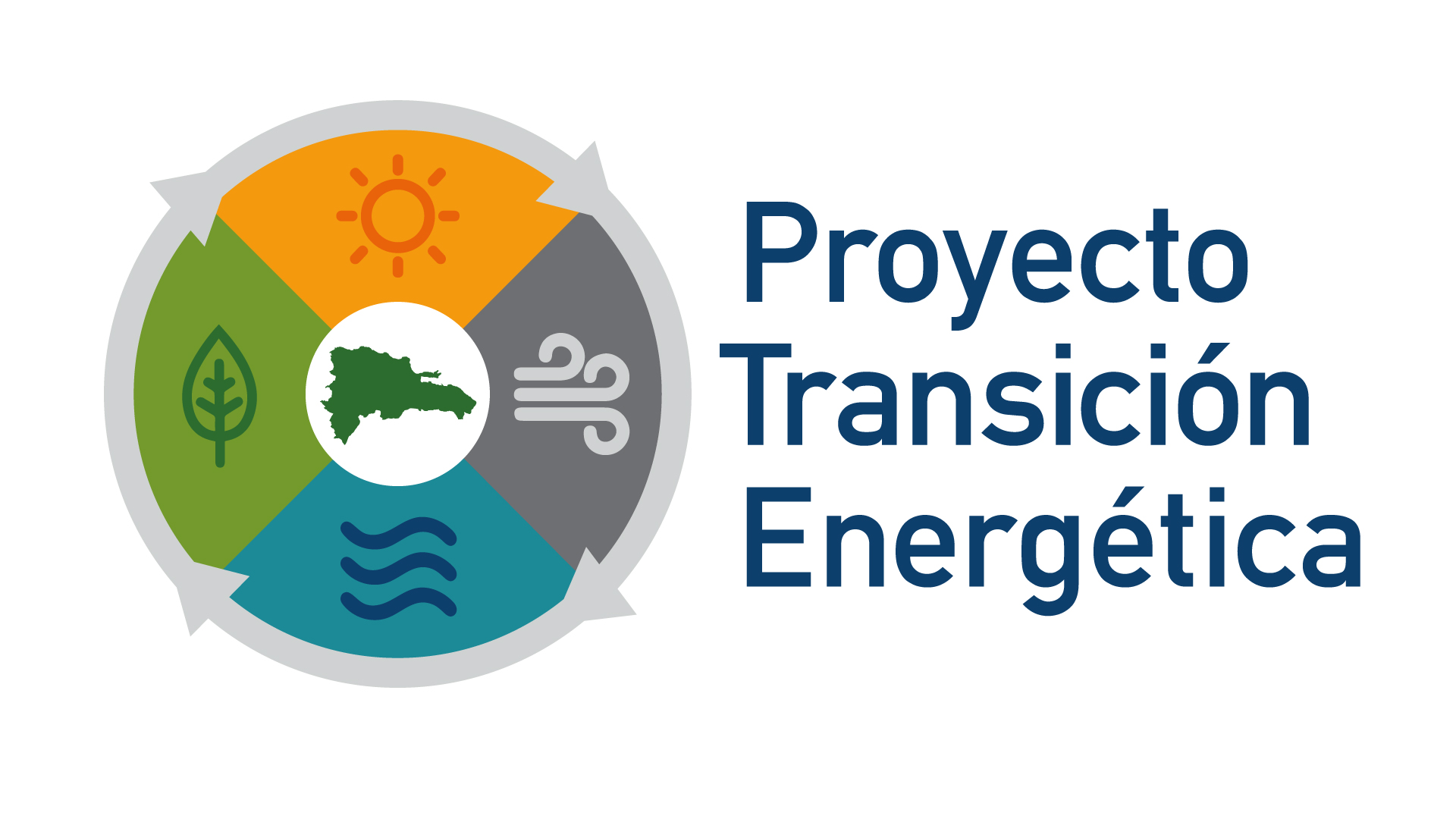 Página 3
24.10.2019
Concepto Básicos Sobre Energía y Energía Renovable
¿Qué es la energía eléctrica?
Corriente
Es el flujo de carga eléctrica que recorre un material.
Resistencia
Mide la oposición que ofrece un material al paso de corriente eléctrica.
Tensión
Es una magnitud física que cuantifica la diferencia de potencial eléctrico entre dos puntos.
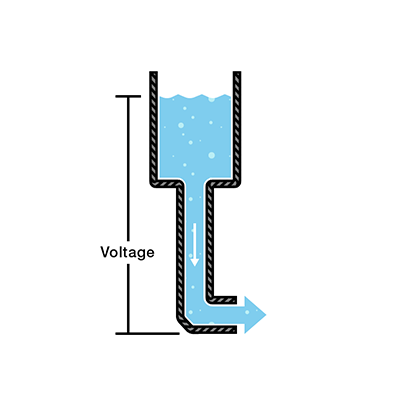 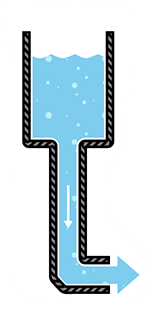 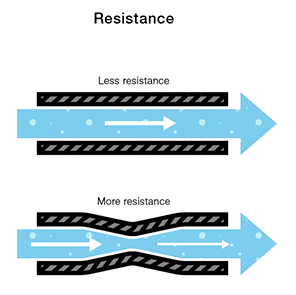 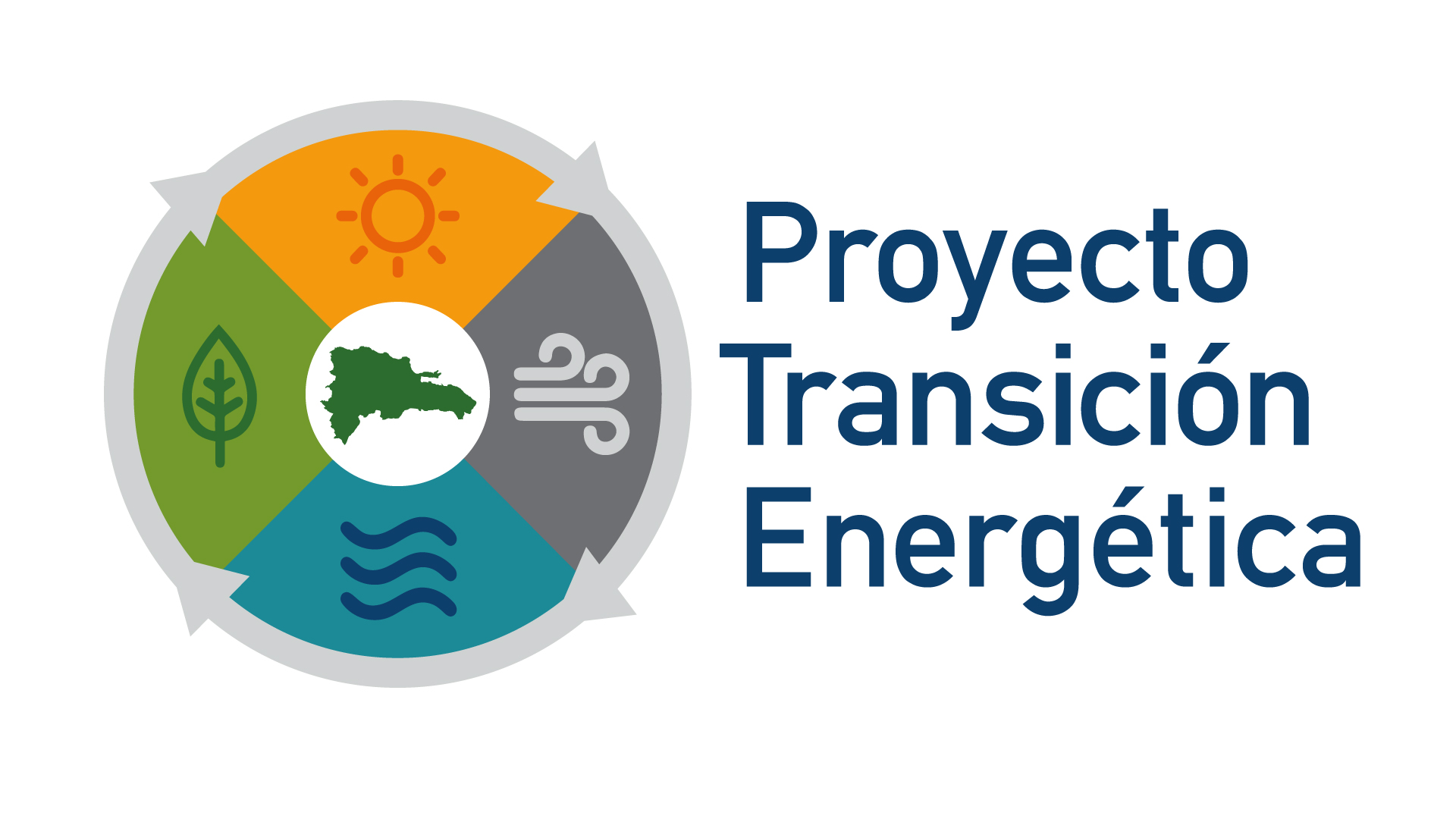 Página 4
24.10.2019
Concepto Básicos Sobre Energía y Energía Renovable
Generación de Energía Eléctrica
Concepto
Consiste en la transformación de alguna clase de energía no eléctrica (sea esta química, mecánica, térmica, luminosa, etc.) en energía eléctrica.
Existen diversas fuentes para la generación de energía eléctrica. Las dos grandes clasificaciones son: renovables y no renovables.
La unidad fundamental de la energía es Joules (J), pero en el campo de la electricidad se usan Wh, kWh, MWh, y GWh. Una frase muy importante en la física es ¨la energía ni se crea ni se destruye, se transforma¨.
Ejemplo: …la nuclear fue la que más produjo en nuestro país ya que aportó el año pasado 57,376 GWh de los 266,853 GWh que se generaron en total en España.
Fuentes de Energía
No Renovables
Renovables
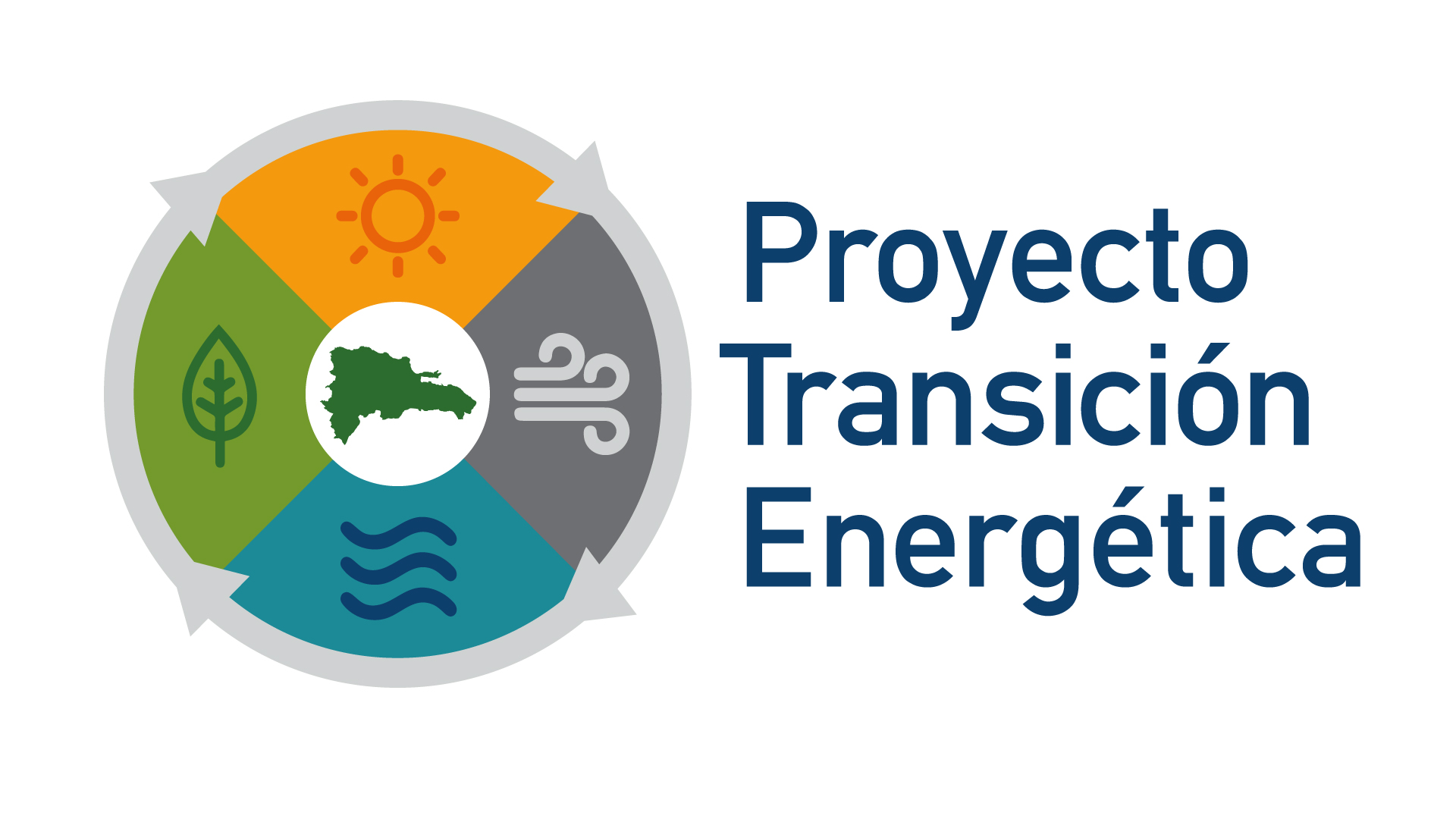 Página 5
24.10.2019
Concepto Básicos Sobre Energía y Energía Renovable
Potencia Eléctrica
Concepto
Es un flujo de energía en un instante en el tiempo, o la cantidad de energía suministrada o absorbida en un tiempo determinado. La unidad fundamental de la potencia es Joules/segundo (J/s).
La más importante para entender en este momento es la potencia activa, esta es la potencia útil, definida como el producto de tensión, corriente y el coseno del ángulo de fase entre tensión y corriente,en el campo de la electricidad se usan W, kW, MW, y GW (W significa Watts o Vatios).
La potencia activa es la que define la capacidad instalada.
Ejemplo: San Pedro Bioenergy tiene una capacidad instalada de 30 MW.
Potencia Aparente
Potencia Reactiva
Potencia Activa
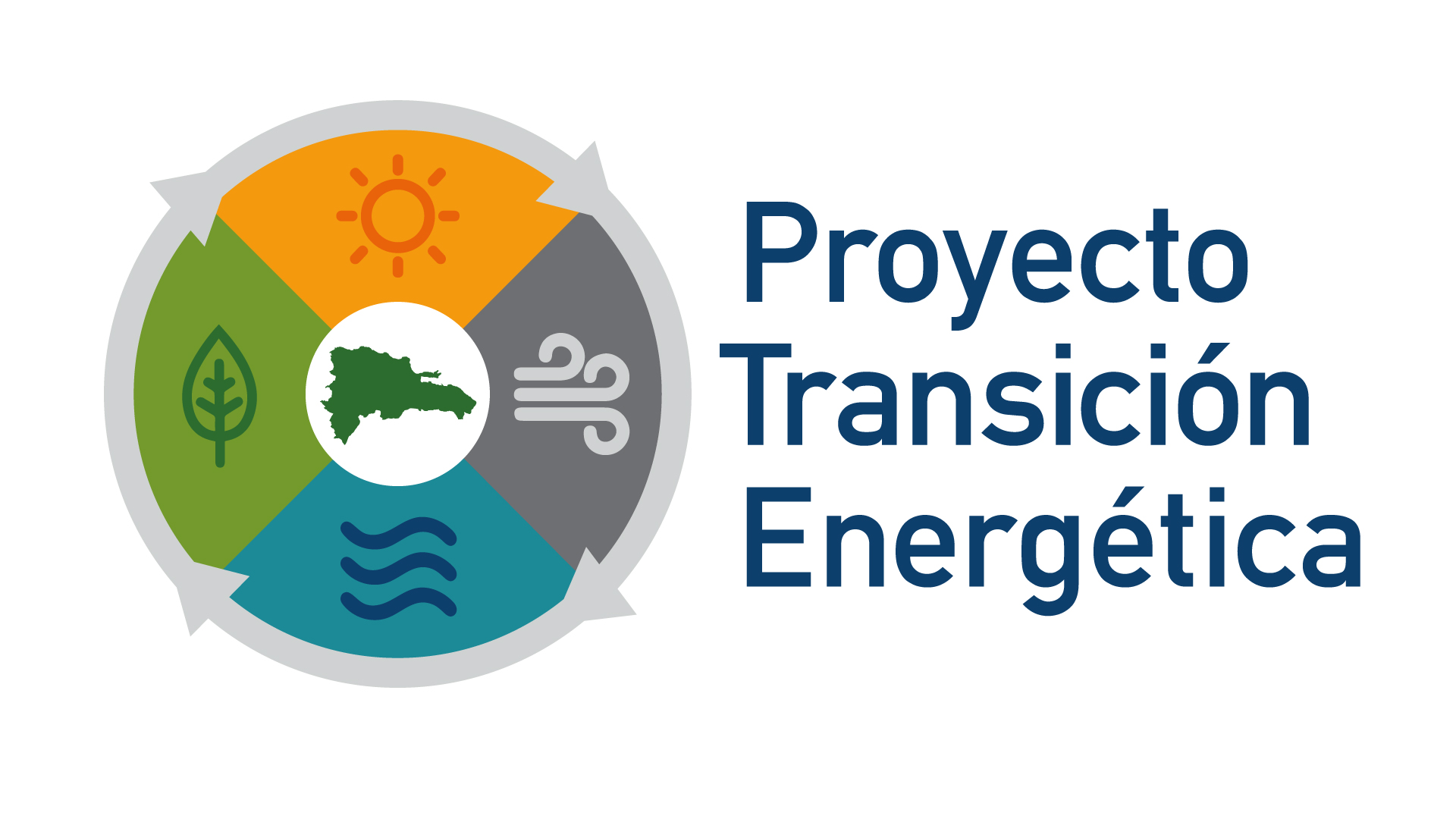 Página 6
24.10.2019
Concepto Básicos Sobre Energía y Energía Renovable
Potencia Eléctrica
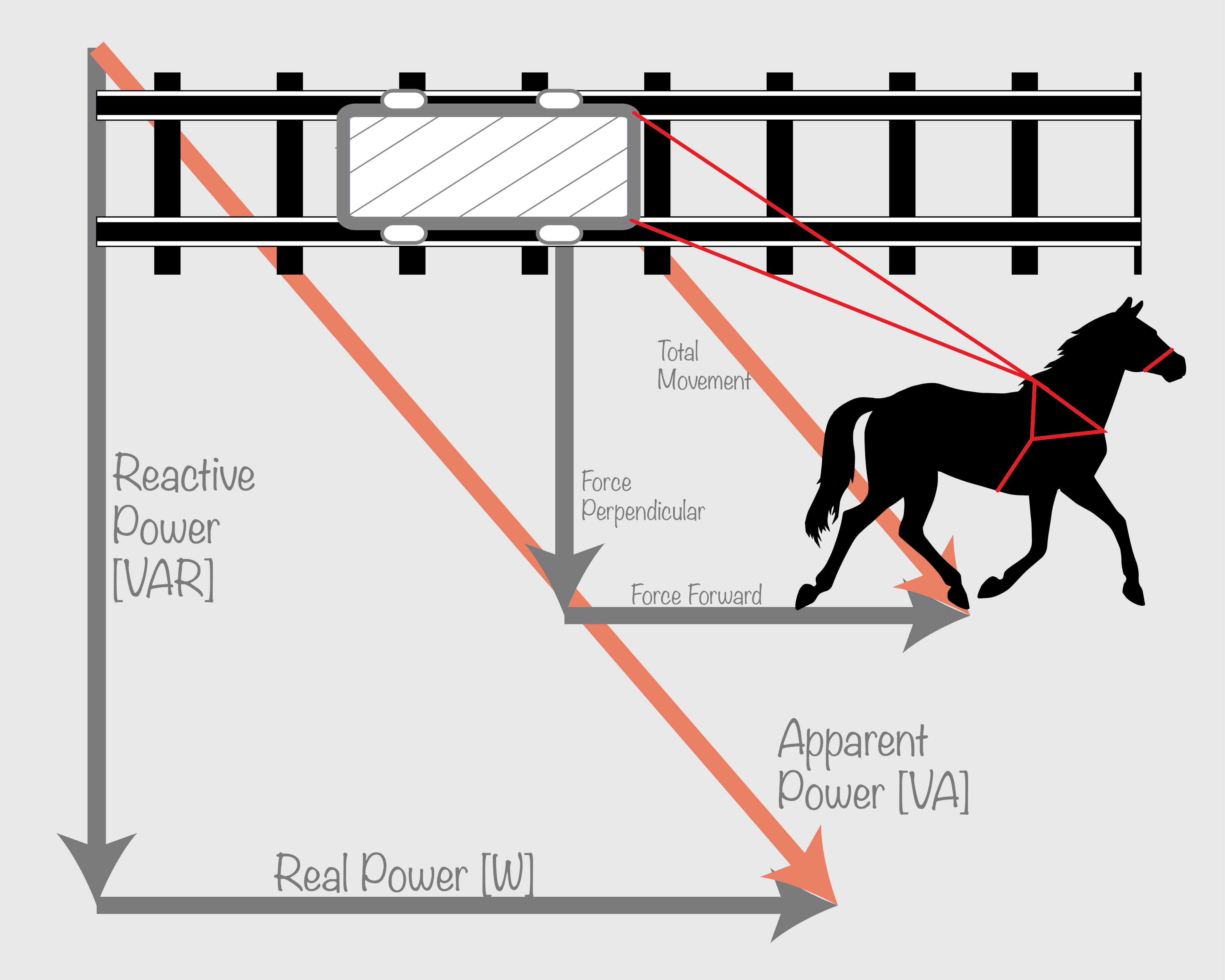 Analogía
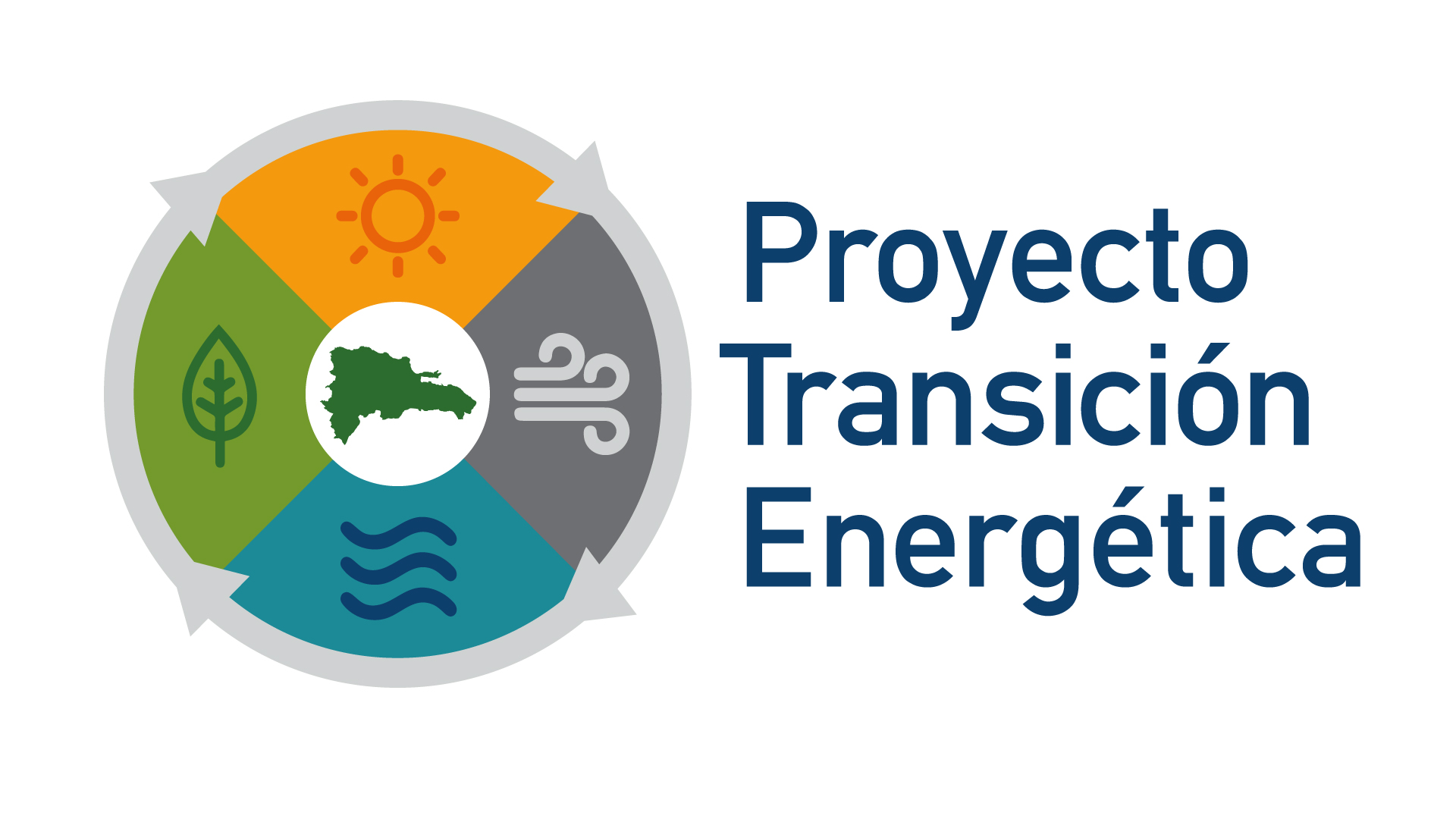 Página 7
24.10.2019
Concepto Básicos Sobre Energía y Energía Renovable
Potencia para elementos fotovoltaicos
Para dispositivos fotovoltaicos es necesario definir una potencia activa pico, que es la máxima potencia eléctrica que éste puede generar bajo las siguientes condiciones estándares de medida:
irradiancia: 1000 W/m²
temperatura: 25° C
AM: 1.5
Ejemplo: Monte Plata Solar tiene una capacidad instalada de 30 MWp.
Potencia Aparente
Potencia Activa
Potencia Reactiva
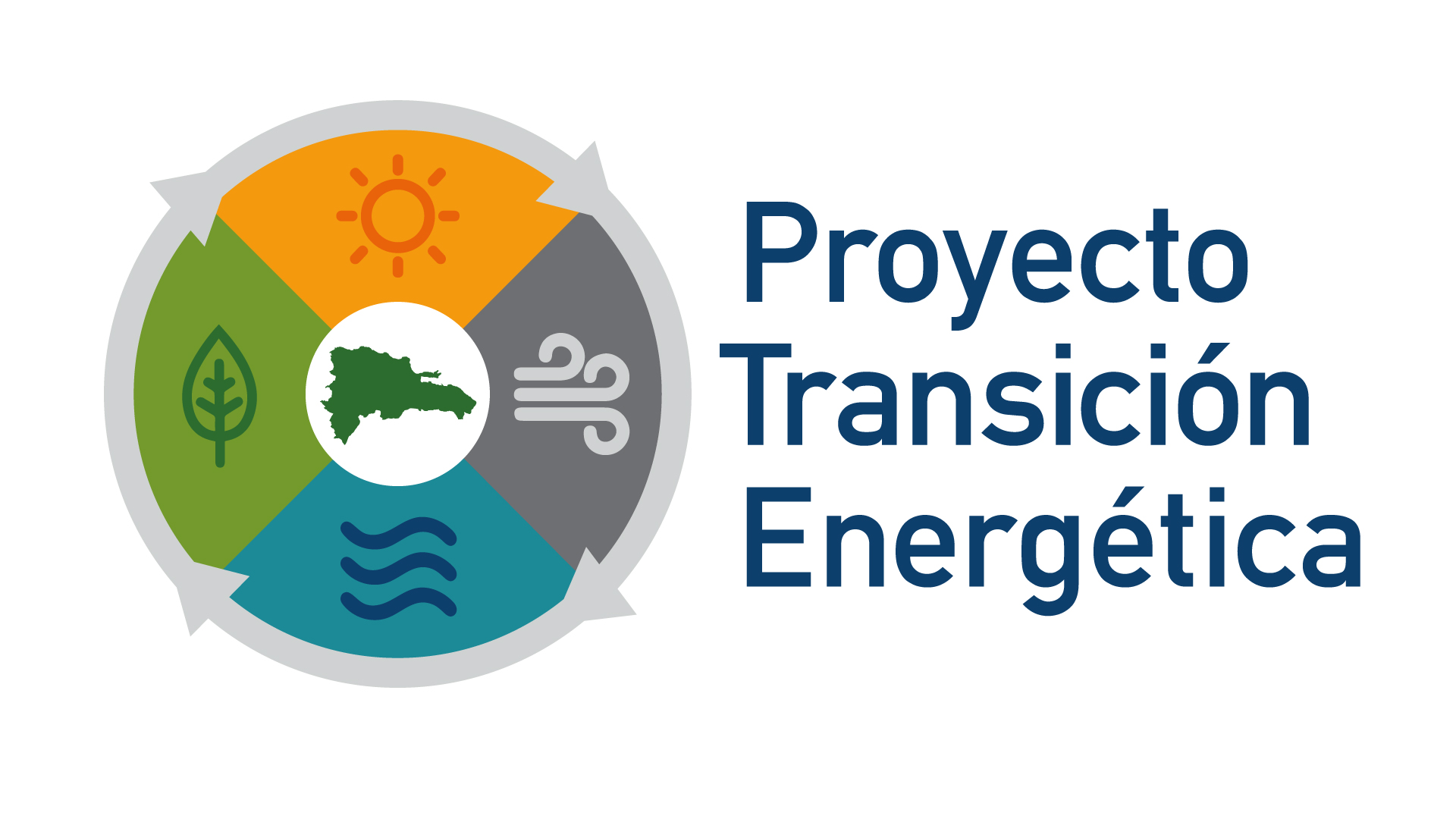 Página 8
24.10.2019
Concepto Básicos Sobre Energía y Energía Renovable
Fuentes de Energía
Fuente de Energía
Tipos de Energías
Definición
Eólica
La energía que se obtiene del
viento
Renovable
Hidroeléctrica
La energía que se obtiene de los
ríos o embalses de agua.
No Solar
Solar
Biomasa y biogás
La energía que se extrae de
materia orgánica que se produce en
la naturaleza sin o con intervención
del ser humano
.
Indirecta
Directa
Mareomotriz
Solar
Directa
La
energía
que
se
obtiene
del
sol
.
Las
principales
tecnologías
son
la
solar
fotovoltaica
(aprovecha
la
luz
Geotérmica
Hidráulica
directa
del
sol)
y
la
solar
térmica
Térmica
(aprovecha
el
calor
del
sol)
Geotérmica
La energía calorífica contenida en
Undimotriz
el interior de la Tierra
Fotovoltaica
Eólica
Mareomotriz
La energía que se obtiene de las
mareas
Biomasa
Undimotriz
La energía que se obtiene de las
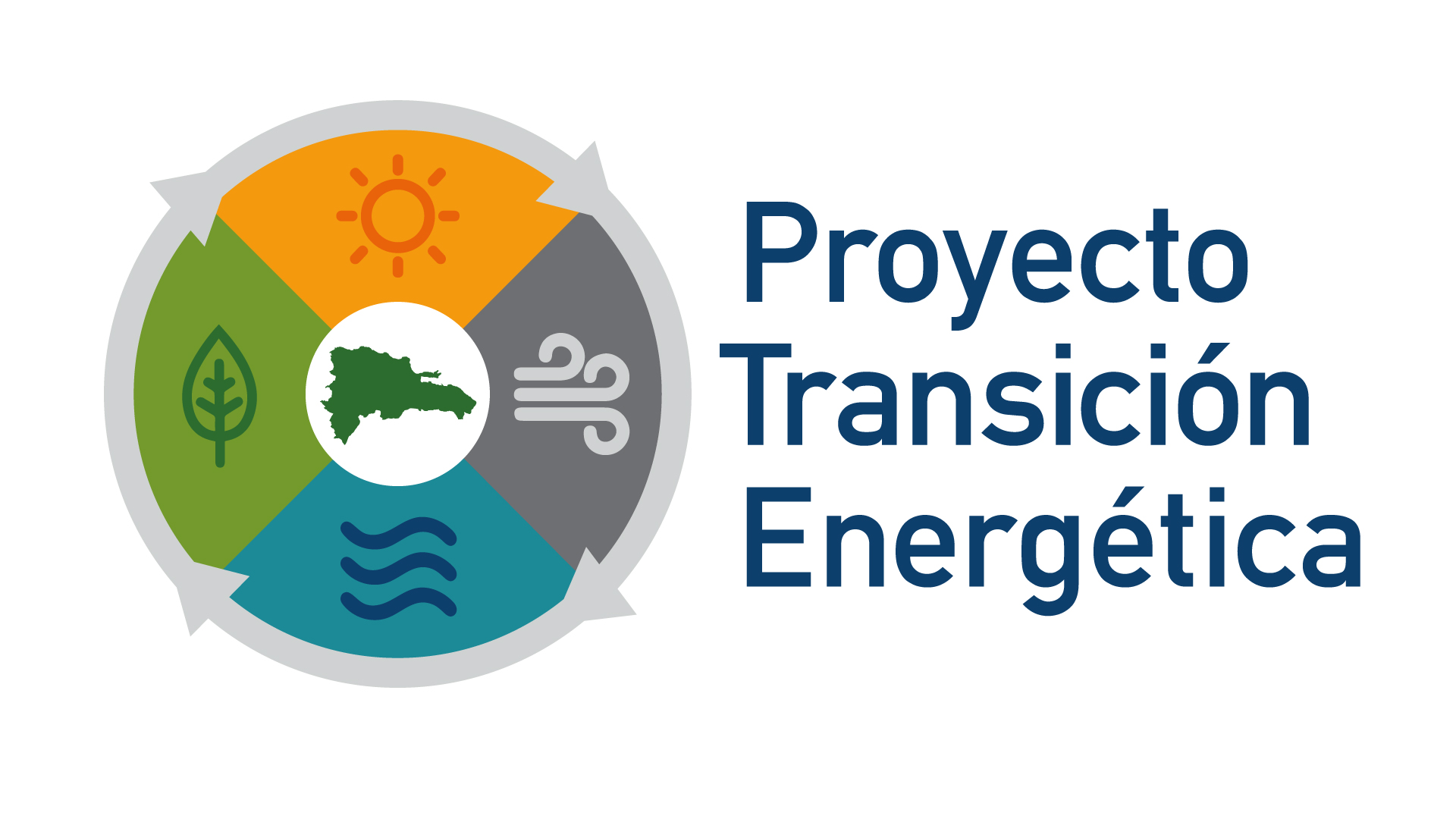 olas
Página 9
24.10.2019
Concepto Básicos Sobre Energía y Energía Renovable
Diferencia entre energía y potencia eléctrica
Generación total del SENI por fuente primaria de energía 2018 [%]
Capacidad instalada según fuente energía primaria (%)
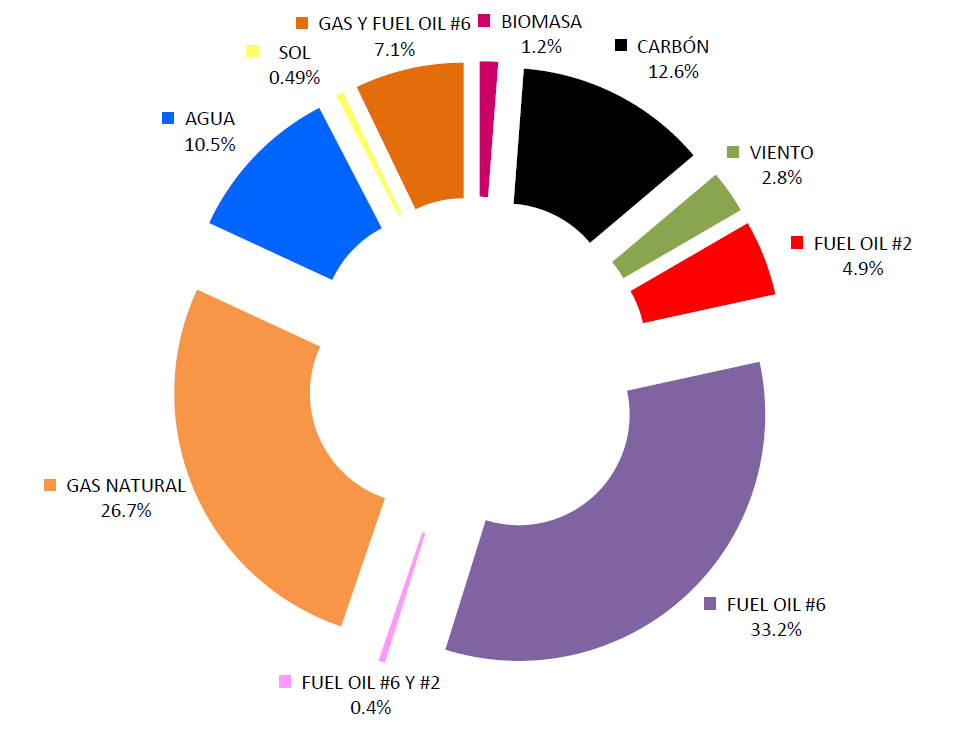 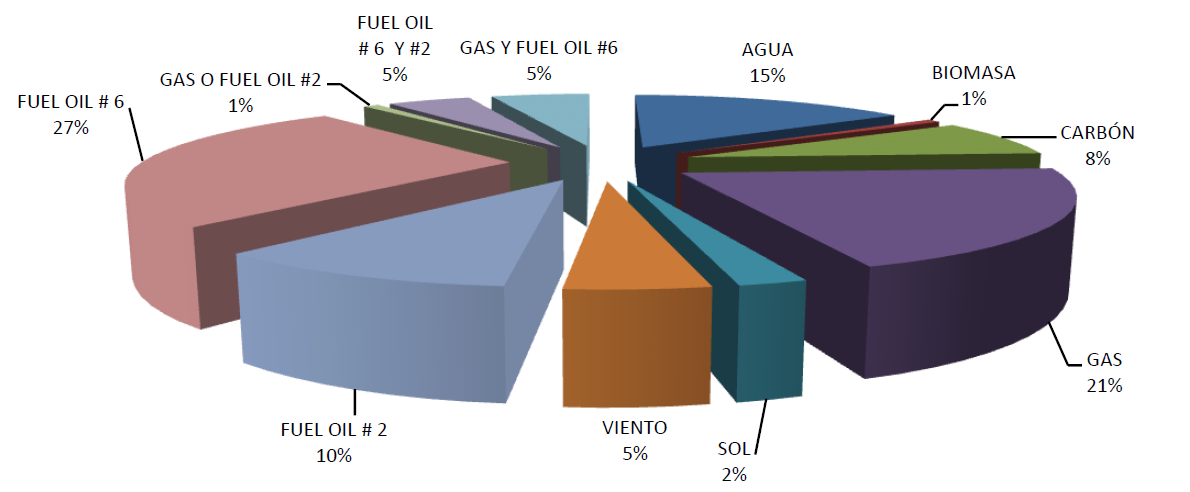 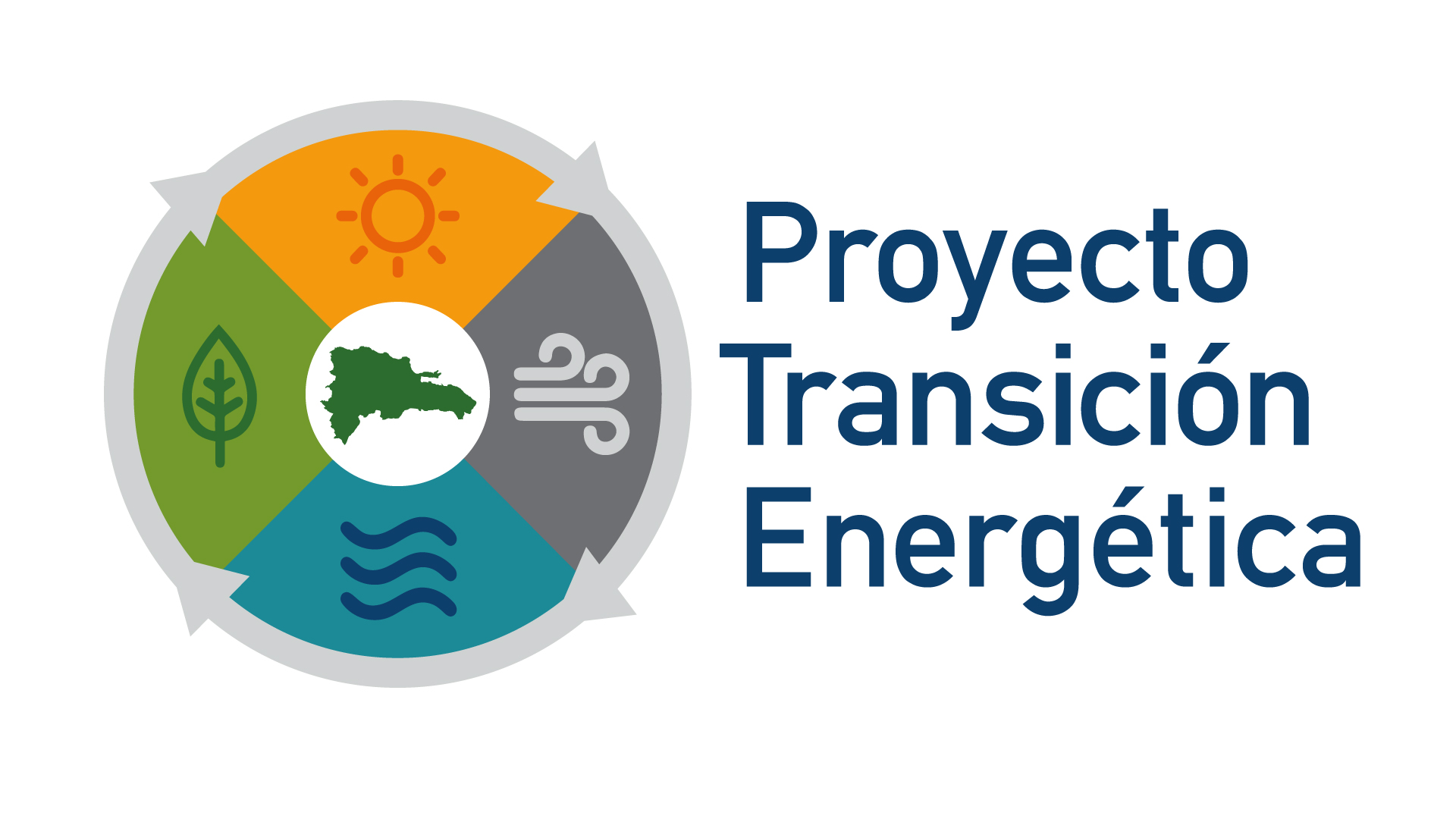 Página 10
24.10.2019
Concepto Básicos Sobre Energía y Energía Renovable
Cadena de Valor - Electricidad
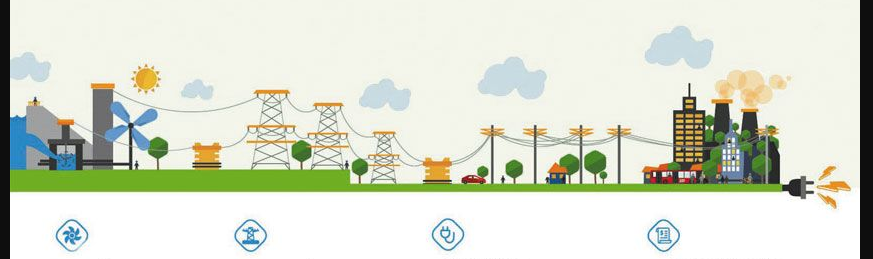 Comercialización
Generación
Transmisión
Distribución
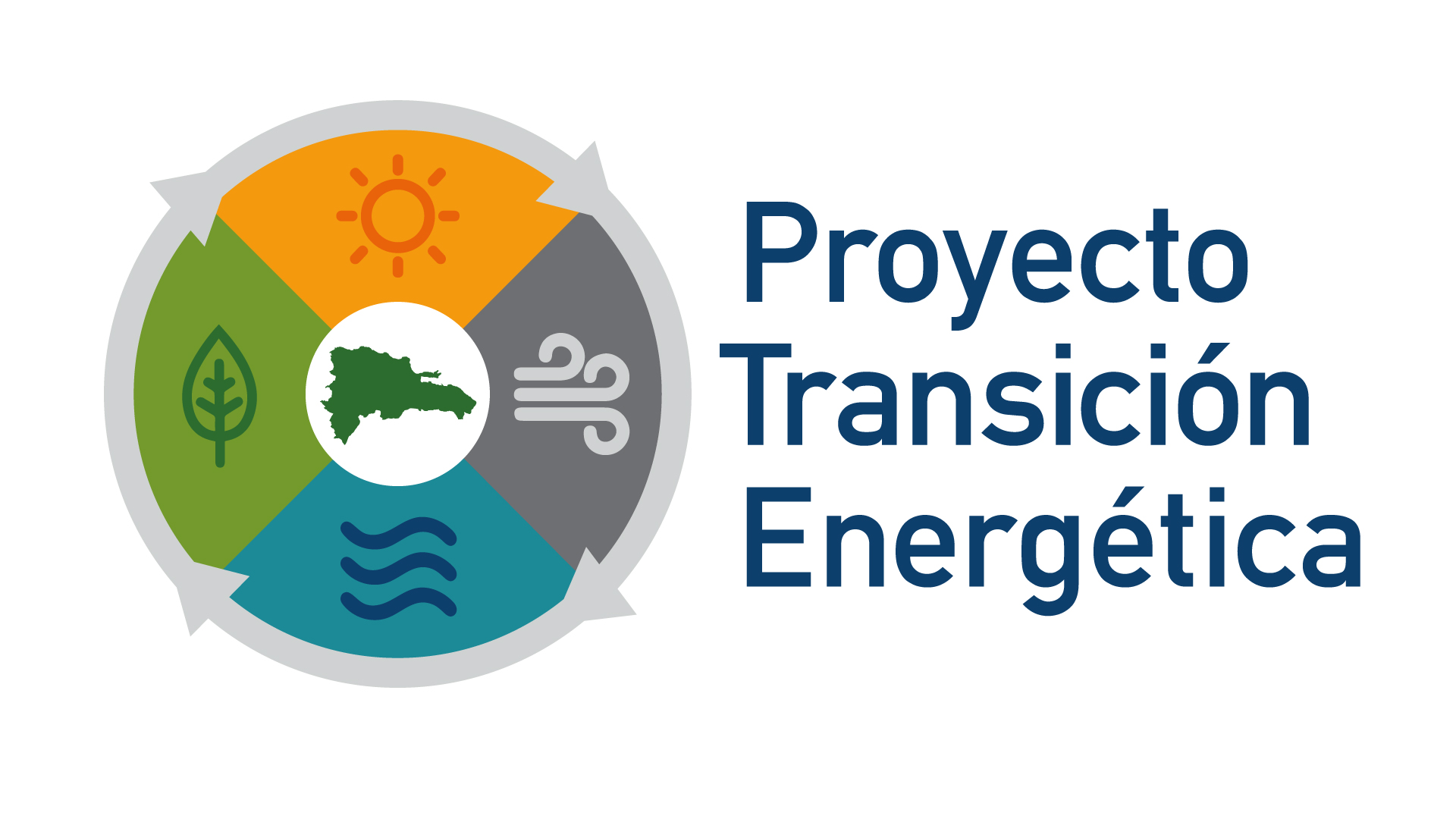 Página 11
24.10.2019
Concepto Básicos Sobre Energía y Energía Renovable
Ventajas y Desventajas de las Energías Renovables
Página 12
24.10.2019
Concepto Básicos Sobre Energía y Energía Renovable
¡Gracias!
Omar García
Manasés Mercedes
Experto Energía Renovable
Ministerio Energía y Minas
Asesor Júnior Energía Renovable y Cambio Climático
Proyecto Transición Energética
manases.mercedes@giz.deT +1 (809) 669 – 1411
omar.garcia@mem.gob.doT +1 (849) 410 – 5474
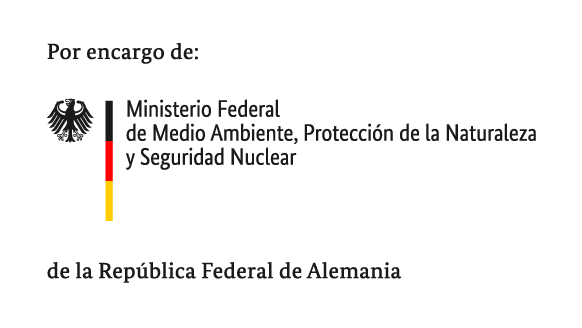 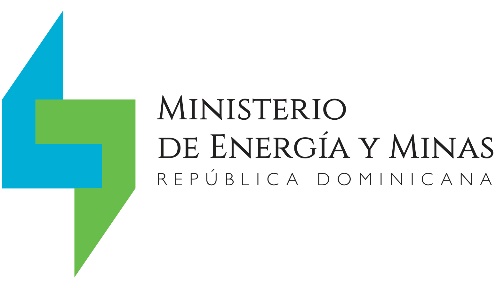 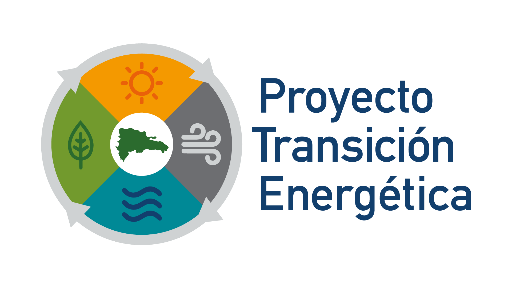 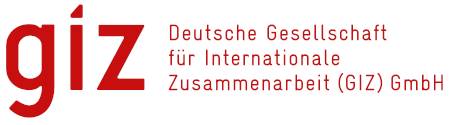